SALES TAX ADMINISTRATION

PRESENTATION TO ZICA AGM 



BY

Moses Shuko

Commissioner Domestic Taxes-ZRA
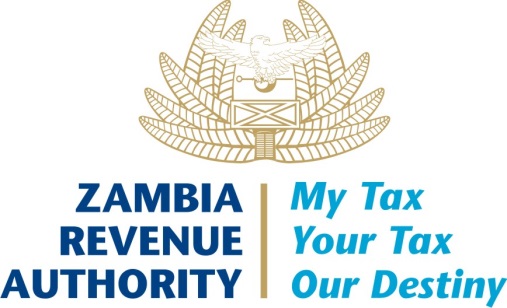 1
OUTLINE OF PRESENTATION
Introduction
What has gone wrong with VAT?
Why Sales Tax
Scope and Imposition
Registration requirements
Taxable Value
Tax Rates
Exemptions
Other administration modalities
Transition measures
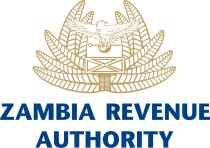 2
INTRODUCTION
In the national budget speech presented to the National Assembly on Friday 28th September 2018, the Honourable Minister of Finance, Mrs. Margaret D. Mwanakatwe, made a pronouncement that Value Added Tax would be replaced by Sales Tax in the year 2019. 

The Sales Tax Bill number 7 of 2019 presented to Parliament on 2nd April, 2019, proposes to effect the pronouncement.

The effective date of the Sales Tax is 1st July 2019.
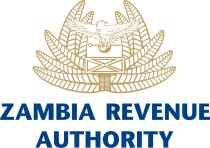 3
What has gone wrong with VAT?
Performance of VAT has not grown as expected in view of the high level of refunds which have outpaced the growth in the gross collections

There is very little real value addition in the Zambian economy. The economy exports mostly raw materials whose input VAT gets refunded to the exporters.

VAT works better in economies with a large formal sector. The larger part of Zambia’s economy is informal, making it difficult to trace fraudulent claims. The administration of refunds in such a set up becomes very difficult and requires a lot of resources.
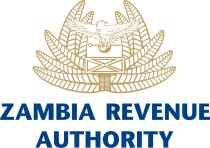 4
What has gone wrong with VAT? Cont’d
Specialised administration of VAT got lost over time especially when the Taxpayer segmentation was introduced in 2006; reforms to reverse the damage caused would take a long time to achieve.

Implementation of VAT Rule 18, resulted in rapid accumulation of unpaid refunds and higher exposure to false claims. The accumulation of refunds needs to be stopped and the VAT arrears need to be cleared to give businesses a new lifeline.
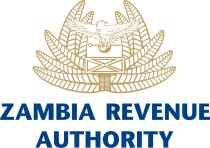 5
Why Sales Tax?
It is easier to administer compared to VAT. It does not require complicated techniques for record keeping and accounting for the businesses. Knowledge of sales is sufficient to administer the tax. The cost of administration is therefore lower in the long run. 

It does not lead to tax refunds; the resources for businesses do not get locked up in refunds as the government does not collect the money which does not belong to it.

The effect of cascading (tax on tax) will be mitigated by exemptions to manufacturers and producers.

Sales tax has been designed in such a manner that it is a hybrid of VAT and a traditional Sales Tax
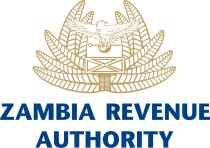 6
SCOPE AND IMPOSITION
Sales Tax is a consumption tax on goods and services 

It will be charged on all taxable goods and services supplied in the course of or furtherance of business in Zambia and on imported goods and services.

Sales Tax will be collected at every stage in the supply chain.
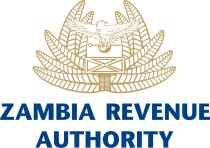 7
SCOPE AND IMPOSITION
It will be applicable on all taxable supplies in the supply chain from importation, Manufacturing, Production, Distribution, Wholesale and Retail.

See illustration of the tax incidence points in the figure below:
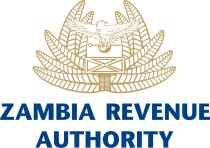 8
SUPPLY CHAIN
IMPORTATION
OF GOODS AND SERVICES
SERVICES
MANUFACTURING/ PRODUCTION
DISTRIBUTION
WHOLESALE& RETAIL
TAX PAID
TAX PAID
TAX PAID
TAX PAID
TAX PAID
9
REGISTRATION
The full registration requirements shall be prescribed by the Minister by Statutory Instrument.

The mandatory registration threshold has been set at an annual turnover of K500,000, unless otherwise specified by the Minister.
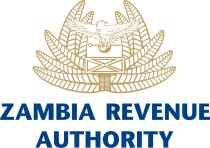 10
TAXABLE VALUE
Taxable Value has been defined in respect of four broad categories as highlighted below:

in the case of goods manufactured in the Republic it shall be the factory cost or the selling price, whichever is higher;

in the case of other goods supplied by a taxable supplier, the price at which the goods would have been supplied in the ordinary course of business to a person independent of that supplier;
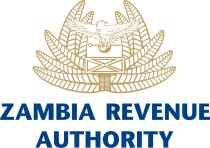 11
TAXABLE VALUE
in the case of taxable goods imported into the Republic, tax shall be charged on the sum of 

The value ascertained for the purpose of Customs Duty under the Customs and Excise Act,
The amount of Customs Duty payable on the goods, and 
The amount of Excise Duty payable on the goods.
	  (VDP + CD + ED ) X Tax Rate

in the case of services, including imported services, the value or price for which the services are provided including the cost of any incidental services where applicable.
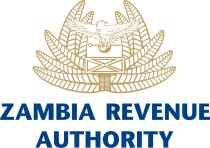 12
TAX RATE
The Sales Tax regime will have a dual rate system as follows:

9% in the cases of goods and services supplied within the Republic;

16% in the case of imported goods and services.
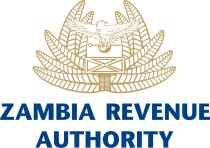 13
EXEMPTIONS
The Sales Tax Bill number 7 of 2019 has made provisions for exemptions from tax on the following:
Capital Goods;
Inputs (as prescribed in the exemption schedule);
Designated basic and essential goods or services;
Designated supplies to privileged persons; and
Exports.
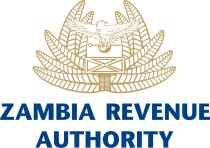 14
EXEMPTION OF INPUTS
In determining the exemption of inputs list, some preliminary background activities which involved stakeholder engagements, reviewing industry submissions and literature reviews were undertaken.

In line with the international harmonized system, Zambia’s tariff schedule is structured around four tiers, 0%, 5%, 15%, and +25% rates of duty. 

Virtually all raw materials and most industrial or productive machinery fall within the 0% to 5 % categories, while most intermediate goods are subject to 15% and imported final products are rated at +25%.
15
EXEMPTION OF INPUTS
Additionally, products that have a prioritisation from Government attract a lower rate of duty ranging from 0% – 15%. This is done continuously and thus reflects the current view and regard of industry. 

It was on this basis that the sales tax exemptions schedule was drawn by considering VAT standard rated products that attract a duty rate ranging from 0% - 5%.

Furthermore, consideration was given to industry proposals in order to encompass industry needs. This followed wide consultation with stakeholders to identify and verify what should be deemed as approved inputs for inclusion in the schedule.
16
EXEMPTION OF INPUTS
Items included on the Sales Tax Input Exemption List met one or more of the following criteria:
(a) Industry submissions
(b) Items with customs duty of 0% and 5%
(c) Non-Consumables 
(d) Capital items, excluding parts and accessories of machinery, equipment and 
       structures
(e) Chemicals for industrial use, excluding those with multiple uses and 
       possibility for domestic use
Inputs purchased in bulk
Note: The list of approved inputs by sector shall be accessible through various media including the ZRA website.
17
EXEMPTION OF INPUTS
Selected inputs of registered producers and manufacturers will be exempt from Sales Tax so as  to minimize the escalation of production costs.

Qualifying suppliers shall be issued with Sales Tax exemption certificates.
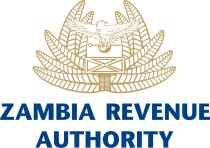 18
EXEMPTION OF INPUTS
The certificate shall only be issued to approved manufacturers and producers specifying the supplies for which the taxpayer may be exempt according to their sector.

The Commissioner General shall issue the exemption certificates.

ZRA shall provide suppliers with a mechanism for confirming the exemption status of persons through validation of the Taxpayer Identification Number (TPIN) on the ZRA portal or  Unstructured Supplementary Service Data (USSD) application on TaxOnphone.
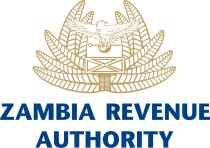 19
EXEMPTION OF INPUTS
A schedule of exempt inputs has been developed after consultation with industry and stakeholders.

Taxable suppliers will be expected to record and report all transactions of exempt inputs in the Sales Tax return.

ZRA will compare inputs to reported outputs for compliance purposes.
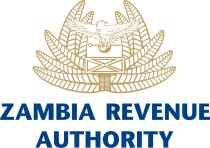 20
OTHER ADMINISTRATION MODALITIES :TAX INVOICE
A taxable supplier shall issue a tax invoice for all goods or services supplied. 

All Business to Business transactions shall be required to indicate the TPIN of the buyer and seller on the invoice.

The Commissioner-General shall prescribe the manner and form of the tax invoice which may be issued from an Electronic Fiscal Device, accounting software or from a pre-printed book.
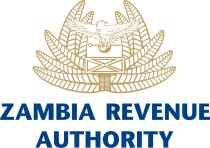 21
OTHER ADMINISTRATION MODALITIES:
RETURNS AND PAYMENTS
The due date for Sales Tax returns and payments shall be by the 18th day of the month following the relevant period.

In the case of returns from withholding agents, the returns and payments shall be due by the 16th day of the month following the relevant period.

Penalties for non-compliance shall be imposed.
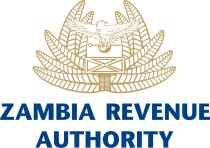 22
TRANSITIONAL MEASURES
All suppliers on statutory Value Added Tax registration will automatically be registered for sales tax;

The due date for the last normal VAT return will be by the 18th of the month in which the Sales Tax takes effect;

In addition to the last normal VAT return, suppliers will be required to submit a final VAT return;
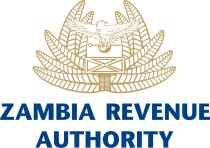 23
TRANSITIONAL MEASURES
With regards to VAT withholding agents, the due date for the last VAT return will be by the 16th of the month in which the Sales Tax takes effect.

In addition to the last VAT return, VAT withholding agents will be required to submit a special final VAT return.

Records for VAT transactions will continue to be kept for the statutory period of 6 years.
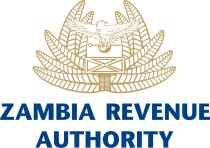 24
TRANSITIONAL MEASURES
After the effective date of Sales Tax, auditors will still be able to audit transactions for VAT subject to the 6 year limit.

Any accrued and valid refund shall be payable to the relevant supplier even after repeal of the VAT Act.

VAT transactions will be remain Valid for 3 months as prescribed in the VAT legislation
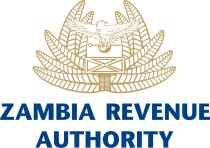 25
CONCLUSION
Sales Tax is beneficial to Zambia and should be supported by all well meaning Zambians.

We all need to support this initiative if we are to have a consumption tax system that supports our country’s development agenda.
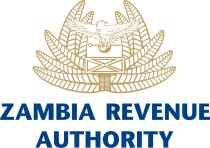 26
THANK YOU
27